Государственное бюджетное дошкольное учреждение
комбинированного вида
детский сад № 2
 г. Санкт-Петербург Петродворцового района
Консультация для родителей
«Охрана зрения 
слабовидящего дошкольника»
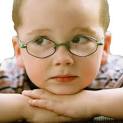 Составил: 
педагог-дефектолог 
Довгий Светлана Владимировна
Охрана зрения – это комплекс лечебных, гигиенических, образовательно-воспитательных мероприятий, направленных на предупреждение дальнейшего снижения зрения.
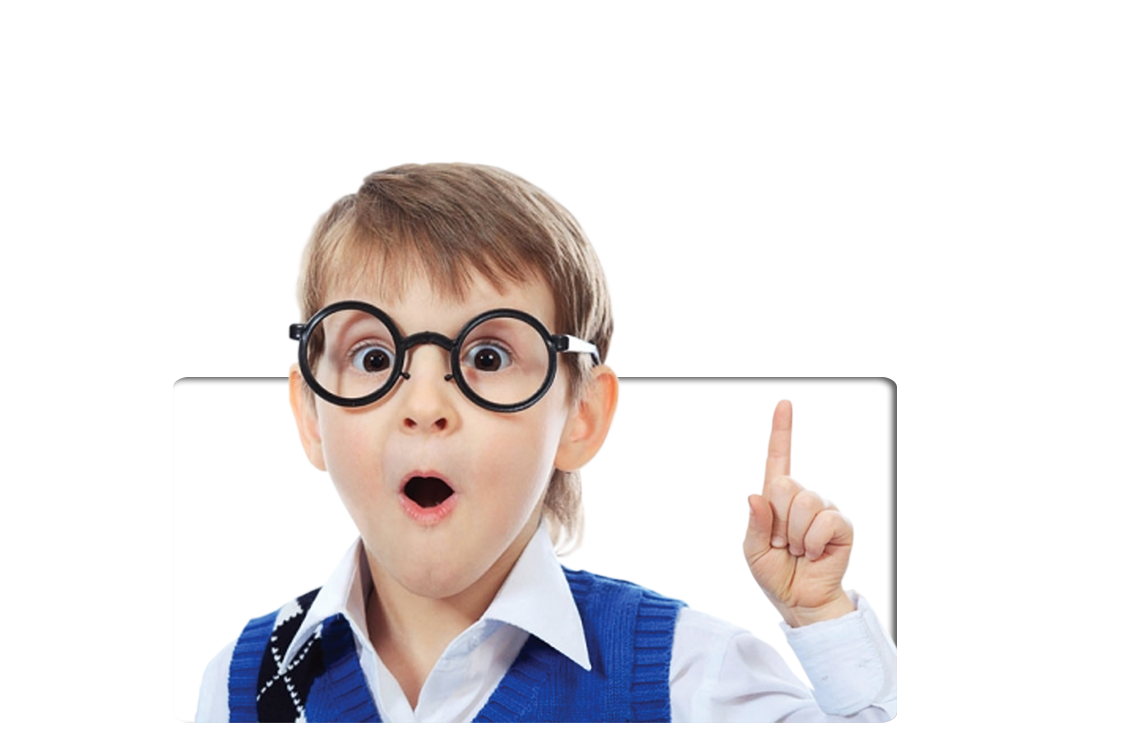 Предлагаем Вашему вниманию 
свод правил и рекомендаций 
по охране зрения Вашего ребенка.
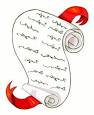 Соблюдайте предписания, которые были назначены лечащим врачом вашего ребенка.
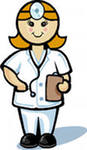 Если ребенку назначили очки, приобретите их как можно быстрее и приучайте ребенка пользоваться ими.
Очки, даже солнцезащитные, может назначить только врач.
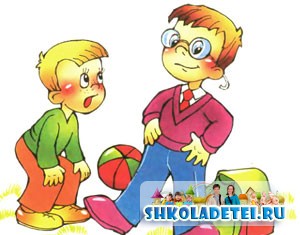 Не забывайте очки дома.
Не опаздывайте в детский сад и старайтесь систематически посещать его, так как лечение и коррекция зрения проводиться медицинскими и педагогическими работниками детского сада в течении всего учебного года.
Учите соблюдать гигиену ношения очков: 
мыть руки перед контактами с очками;
обрабатывать специальным раствором  ( или просто водой с мылом) по мере загрязнения, а лучше каждый вечер.
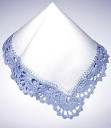 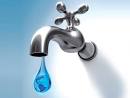 Важное значение для охраны зрения детей 
имеет правильная 
организация занятий в домашних условиях.
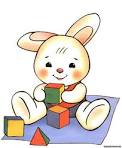 Дома дети особенно любят рисовать, лепить, выполнять различные работы с детским конструктором. 
Эти занятия требуют постоянного активного участия зрения. Поэтому родителям надо следить за характером деятельности ребенка дома.
Большое значение для охраны зрения детей имеет правильная посадка за столом, которая не только уменьшает общее утомление, предупреждает нарушение осанки, но и способствует сохранению зрения.




Если мебель соответствует росту ребенка, он ровно держит туловище, голову, плечи, не нагибается, не вытягивается во время занятий. При таком положении туловища расстояние между глазами ребенка и рабочей поверхностью равно 30—35 см, что обеспечивает наилучшие условия для зрительной работы.
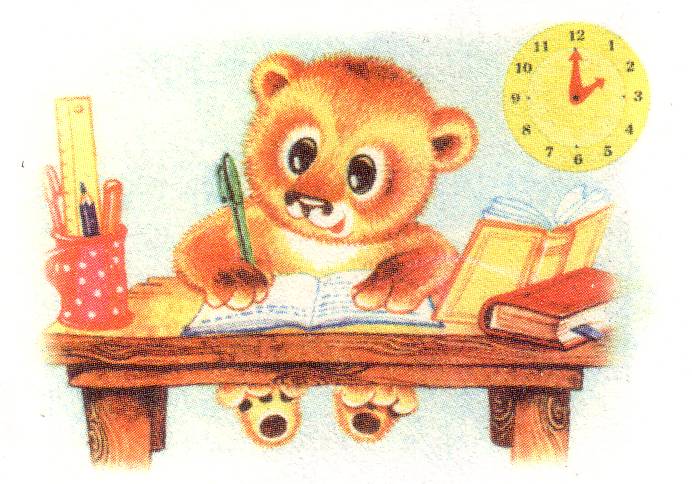 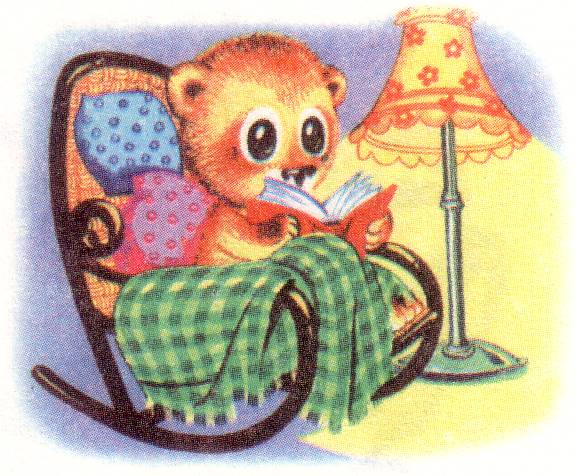 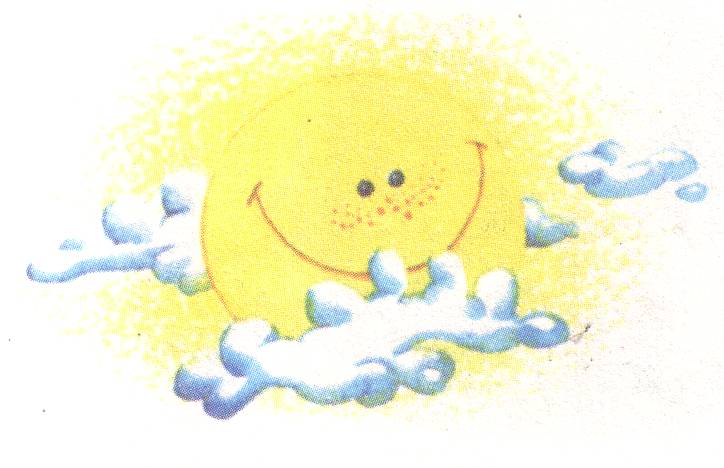 Для охраны зрения детей весьма важен вопрос о дополнительном включении искусственного освещения к естественному. Исследования показывают, что смешанное освещение безвредно. Надо лишь заботиться о том, чтобы при смешанном освещении не ощущалось два совершенно раздельных световых потока.
Искусственное освещение 
необходимо использовать не только в вечерние часы, но и в утренние и дневные, особенно в осенне-зимний период года.
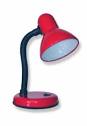 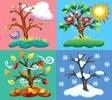 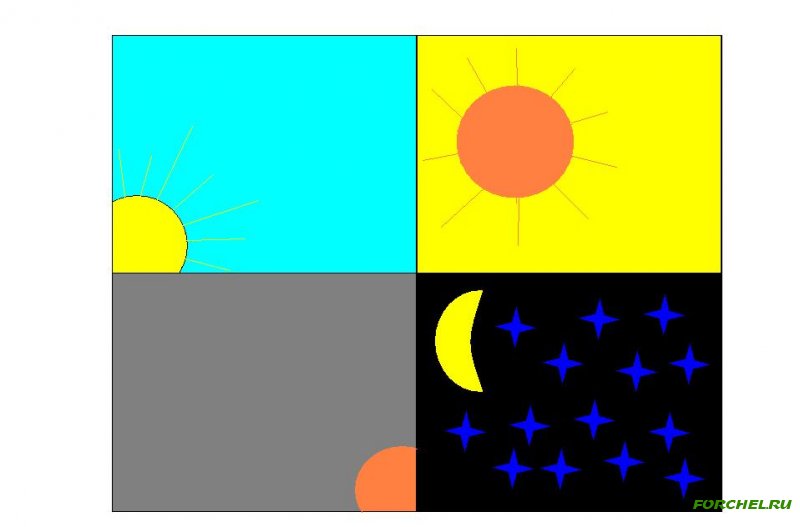 При организации искусственного освещения  необходимо обеспечить хорошее качество освещения, использование открытых ламп, не защищенных арматурой, совершенно недопустимо.
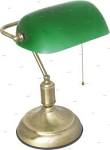 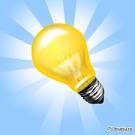 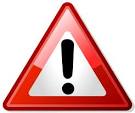 Условия улучшения 
естественного освещения:
-очень хорошо, если окна детской комнаты ориентированы на юг, юго-восток и восток, что обеспечивает более высокие уровни освещенности;-открытый участок перед окнами;
-цветы, поставленные на окна, значительно ухудшают освещенность, их лучше располагать возле окон на специальных этажерках;
- завешивать окна в детской комнате следует только светлыми занавесками по краям оконного проема (на 10 — 15 см за его край), но ни в коем случае не закрывать верхнюю часть окна;-запыленность и загрязненность окон, особенно выходящих на улицу, приводят к понижению освещенности в помещении до 40%
А Ваши окна, 
соответствуют вышеизложенным рекомендациям ?
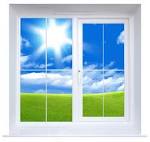 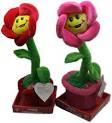 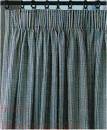 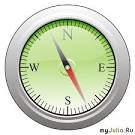 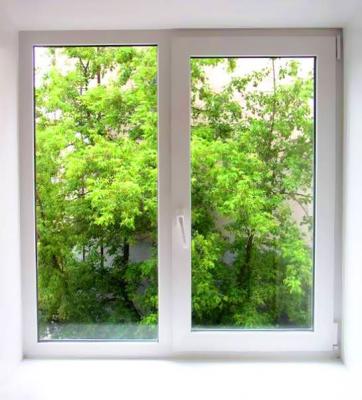 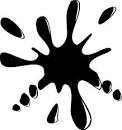 Именно свет имеет первостепенное значение для профилактики зрительных расстройств. 
Занятия, игры, просмотр телевизора в полумраке ведет к чрезмерному напряжению зрения и может быть одной из причин его ухудшения. 
Поэтому к организации светового режима в помещении, в котором находится и занимается ребенок, следует подходить серьезно.
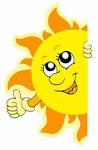 Стол для занятий должен стоять в самой светлой части комнаты, ближе к светонесущей стене и ставят его на расстоянии 0,5 м от окна так, чтобы свет падал слева.
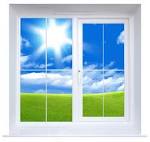 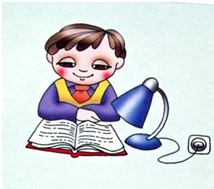 Следите за тем как ребенок читает, рисует, пишет. Нельзя наклоняться близко к тексту, листу. Учите ребенка соблюдать расстояние, равное полусогнутой руке. 
Не разрешайте читать  и писать лежа.
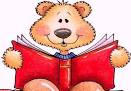 Важно своевременно переключить детей на более активный и менее напряженный для зрения вид деятельности. Следует предоставить детям возможность походить или побегать по комнате, сделать несколько упражнений для снятия зрительного напряжения.
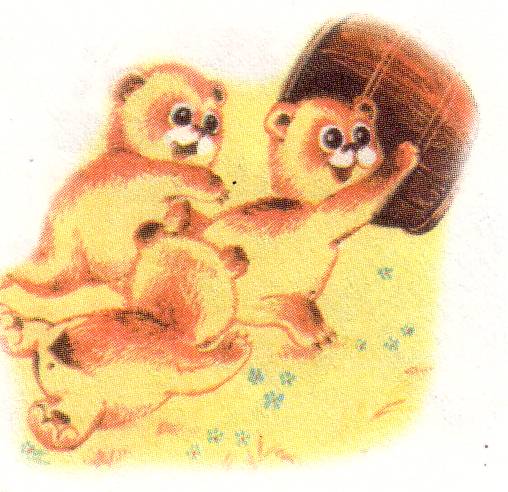 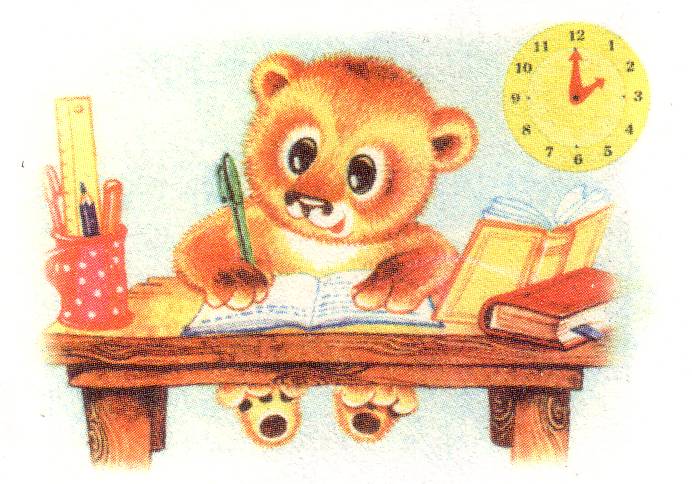 Для охраны зрения важен режим дня в целом. 
правильное чередование в течение дня разных видов деятельности, бодрствования и отдыха;
достаточная двигательная активность;
максимальное пребывание на воздухе;
своевременное и рациональное питание;
систематическое закаливание.
Вот комплекс необходимых условий, который будет способствовать хорошему самочувствию ребенка, поддержанию на высоком уровне функционального состояния нервной системы и, следовательно, положительно повлияет на процессы роста и развитие как отдельных функций организма, в том числе зрительных, так и всего организма.
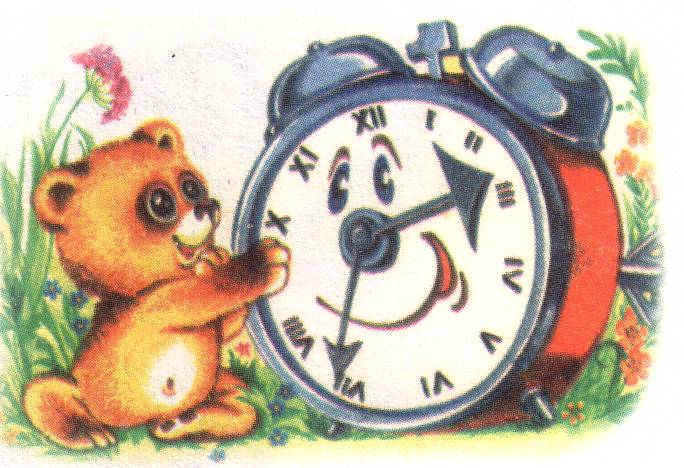 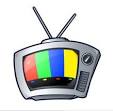 Просмотр телевизионных передач - это очень важный вопрос, ибо телевизионные передачи при длительном просмотре оказывают неблагоприятное влияние на отдельные зрительные функции.
Создайте благоприятные условия просмотра и регулируйте частоту, длительность.
во-первых, дети должны смотреть только специальные детские передачи;
длительность непрерывного просмотра не должна превышать 30 минут;
оптимальное расстояние для зрения от 2,0 до 5,5 м от экрана. Если же острота зрения ребенка очень низкая посоветуйтесь с врачом об индивидуальном подборе расстояния;
ребенок должен сидеть не сбоку, а прямо перед экраном;
в комнате при просмотре телепередач может быть обычное естественное или искусственное освещение, в темноте просмотр телевизора запрещен полностью.
Не курите при ребенке.  
Даже при пассивном курении никотин негативно сказывается на глазах: раздражает зрительный нерв и снижает остроту зрения, а также цветовосприятие (сначала исчезает восприимчивость к зеленому, потом к красному, желтому и синему цвету)
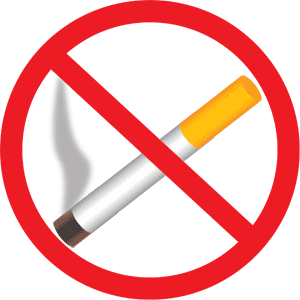 Следите за настроением ребенка, его самочувствием. Оказывается чем выше напряжение (ребенок нервничает, плачет, капризничает), тем сложнее мозгу переработать поступающую информацию с сетчатки глаза.
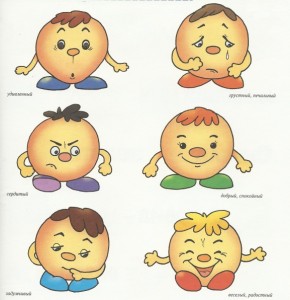 Питание ребенка должно быть сбалансированным и полноценным, чтобы обеспечить зрение всеми необходимыми веществами и микроэлементами.
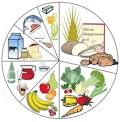 Особенно полезно если в рацион ребенка будет включена морковь с растительным маслом или со сметаной (витамин А), зелень, курага, изюм, апельсин, картофель (зрение просто необходимо подпитывать калием).
Прогулки необходимы для нормального физиологического развития и функционирования организма ребенка.  Постарайтесь чаще выбираться за город, дабы дать возможность ребенку воспринять всю красоту и краски природы.
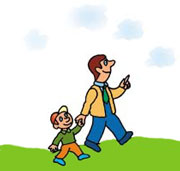 Надеемся, что наши рекомендации по охране зрения  
помогут Вам.
СПАСИБО ЗА ВНИМАНИЕ!
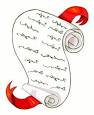